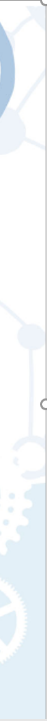 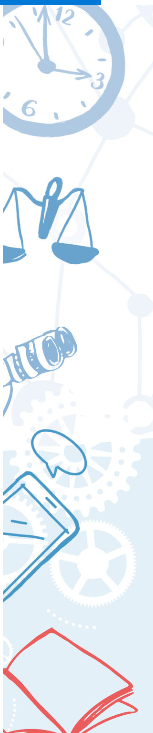 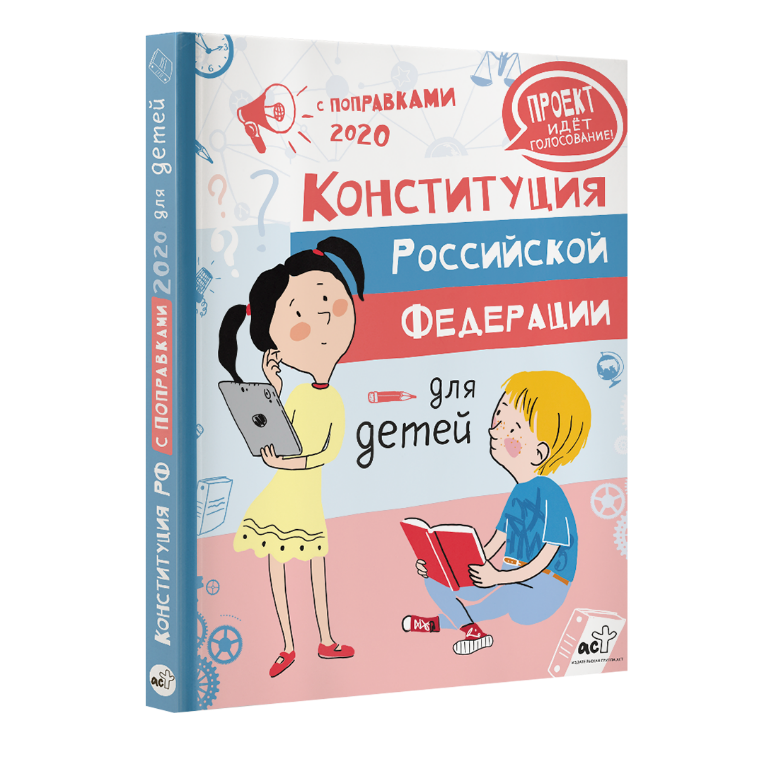 Конституция Российской Федерации для детей с поправками 2020 года
Книга кратко, доходчиво и занимательно рассказывает детям о демократическом институте президентства, о символах и атрибутах нашего государства, представляя элементарные базовые знания об основных поправках, которые коснулись главы 3—8 основного документа (о федеративном устройстве, президенте, парламенте, правительстве, судебной власти и прокуратуре, местном самоуправлении).
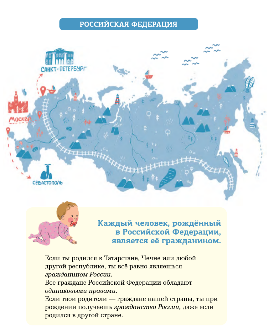 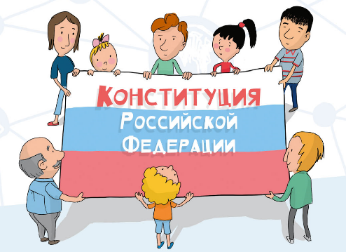 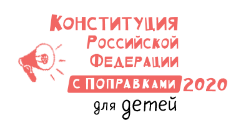 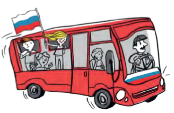 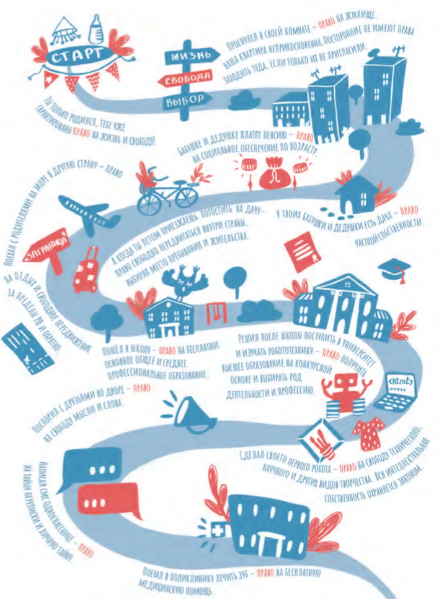 Полистайте книгу
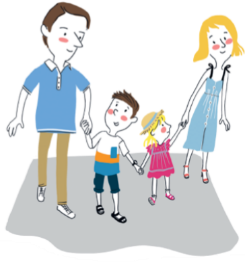